Figure 2. Effects of aversive context and metyrapone on the expression of Fos protein in the mPFC. Average number of ...
Cereb Cortex, Volume 26, Issue 6, June 2016, Pages 2639–2649, https://doi.org/10.1093/cercor/bhv103
The content of this slide may be subject to copyright: please see the slide notes for details.
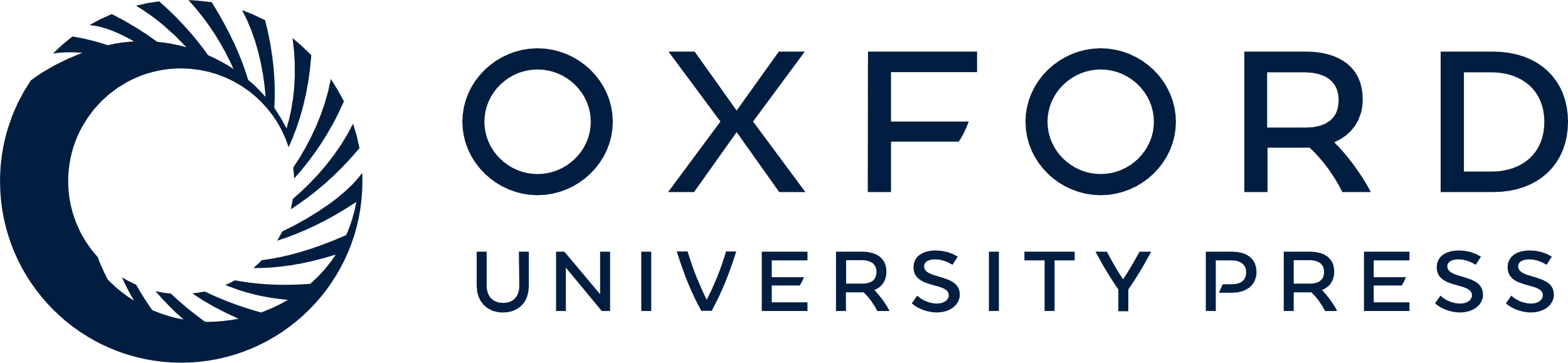 [Speaker Notes: Figure 2. Effects of aversive context and metyrapone on the expression of Fos protein in the mPFC. Average number of Fos-positive cells in the PrL, IL, Cg1, and Cg2 subregions of rats treated with vehicle or metyrapone and exposed to a different or to the same context previously paired with footshock (A). Representative photomicrographs illustrating the Fos-protein immunoreactivity in the PrL of rats treated with vehicle or metyrapone and exposed to the same context (B). * Different from the vehicle group exposed to a different context, # different from the vehicle group exposed to the same context (P < 0.05). n = 7–8 “per” group. Scale bar equal to 100 µm. DC, different context; SC, same context; PrL, prelimbic cortex; IL, infralimbic cortex; Cg1, anterior cingulate cortex area 1; and Cg2, anterior cingulate cortex area 2.


Unless provided in the caption above, the following copyright applies to the content of this slide: © The Author 2015. Published by Oxford University Press. All rights reserved. For Permissions, please e-mail: journals.permissions@oup.com]